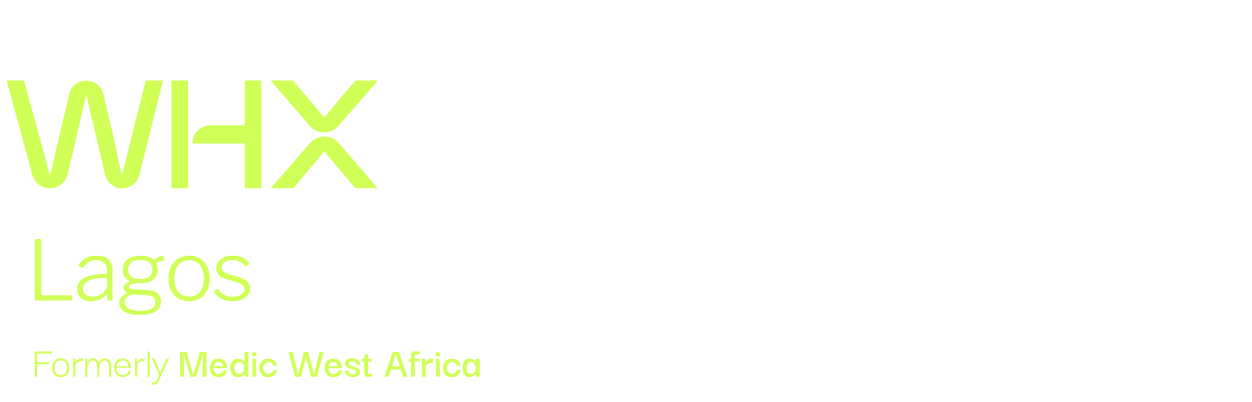 I’m speaking at
WHX Lagos 2025
Join me
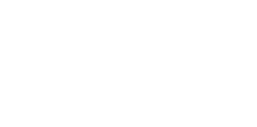